人教版九年级下册  第十九章
19.2  家庭电路中电流过大的原因
课程导入
课程讲授
本课小结
习题练习
课程导入
最近几年，我国城乡在进行家庭供电线路的改造
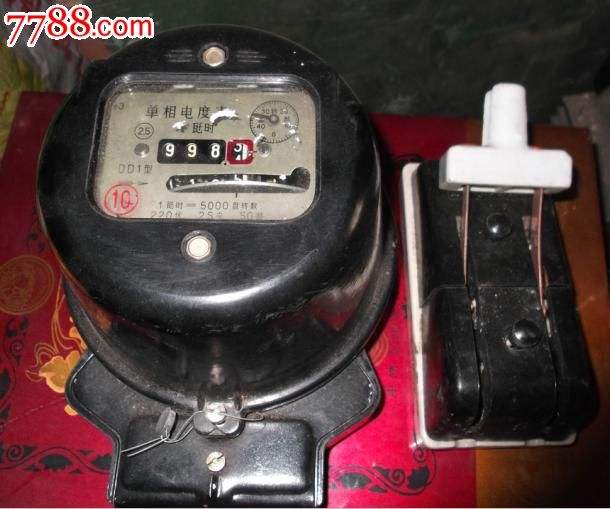 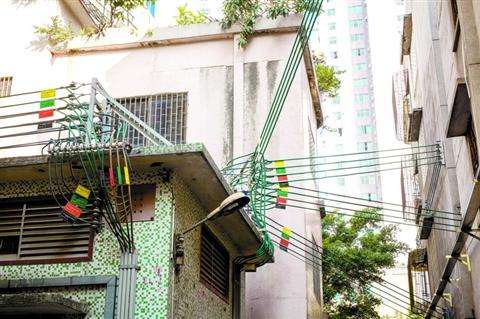 升级
电能表：
额定最大电流更大
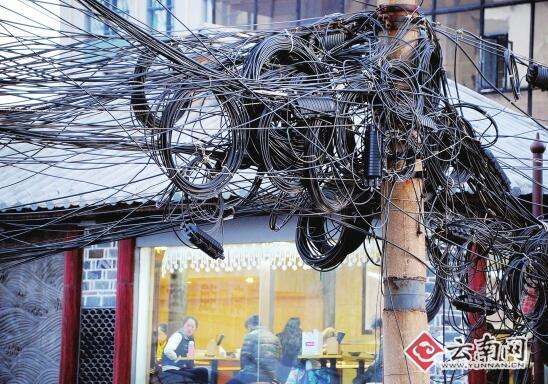 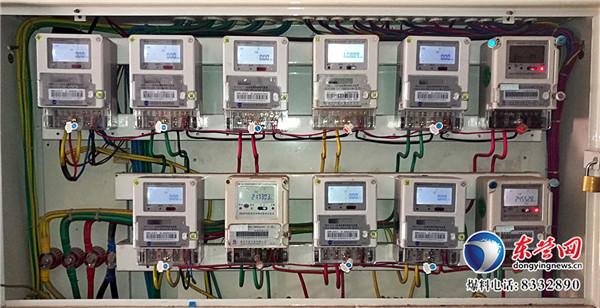 升级
输电线：
更粗
课程讲授
初步认识
家用电器的总功率对家庭电路的影响
用电器越多，电路中的总功率就越大
1.家庭电路中的总功率
I =
P
U
P = P1+ P2 + …+ Pn
2.用电器的总功率过大是家庭电路中电流过大的原因之一。
P =UI
3.由焦耳定律可知，产生的热量就越多，易引发火灾。
Q =I2Rt
课程讲授
初步认识
家用电器的总功率对家庭电路的影响
电路改造：
输电线→更粗（减小输电线电阻）
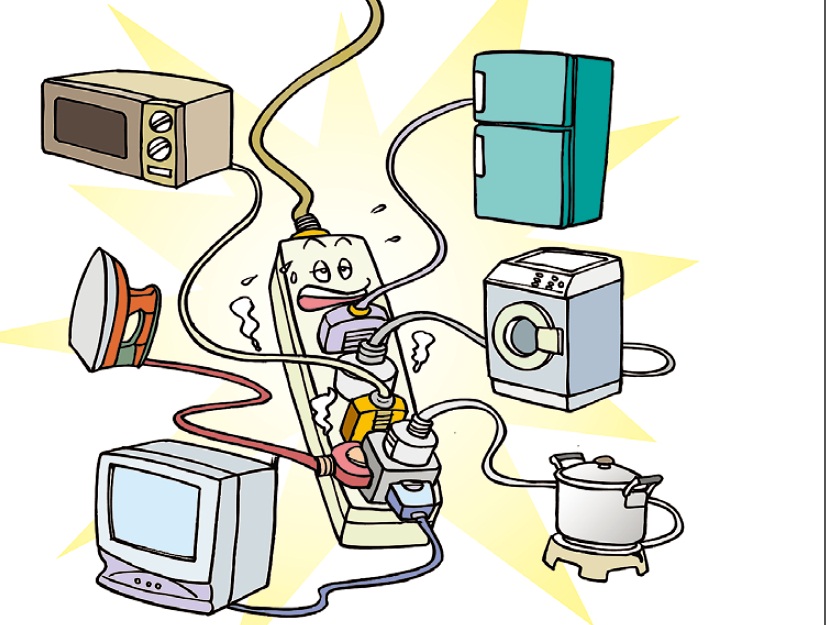 防止用电器的总功率过大
①尽量避免同时使用多个用电器
②对于大功率用电器，应尽量错开时间，交替使用
P1
U
103 W
220 V
I1 =   　  =             　   ≈ 4.5A
解：
（1）家庭电路的电压 U =220V，所以通过空调的电流
课程讲授
初步认识
家用电器的总功率对家庭电路的影响
炎炎夏日即将来临，明明家新购置了一台1kW的空调。已知他家原有用电器的总功率是5600W，电能表上标有“220V  10（40）A”的字样。请你通过计算说明：
（1）使用这台空调时，通过它的电流是多少？
P2
U
5600 W
220 V
I2 =　　= 　　　　≈ 25.45 A
（2）多种解题方法：
①  计算同时使用所有用电器时的总电流是否超过10 A。
I=I1 +I2=4.55 A+25.45 A=30 A
< 40 A
课程讲授
初步认识
家用电器的总功率对家庭电路的影响
炎炎夏日即将来临，明明家新购置了一台1kW的空调。已知他家原有用电器的总功率是5600W，电能表上标有“220V  10（40）A”的字样。请你通过计算说明：
（2）如果原有用电器全部工作时，明明家的电路是否允许再接入这样一台空调？
（2）多种解题方法：
② 计算用电器的总功率是否超过电能表允许使用的最大功率
P =P1+P2=1 000 W +5600 W=6600 W
P0=UI0=220 V×40 A=8800  W
> 6600W
所以，从安全用电的角度考虑，可以安装这样一台空调。
课程讲授
初步认识
家用电器的总功率对家庭电路的影响
炎炎夏日即将来临，明明家新购置了一台1kW的空调。已知他家原有用电器的总功率是5600W，电能表上标有“220V  10（40）A”的字样。请你通过计算说明：
（2）如果原有用电器全部工作时，明明家的电路是否允许再接入这样一台空调？
课程讲授
新课推进
短路对家庭电路的影响
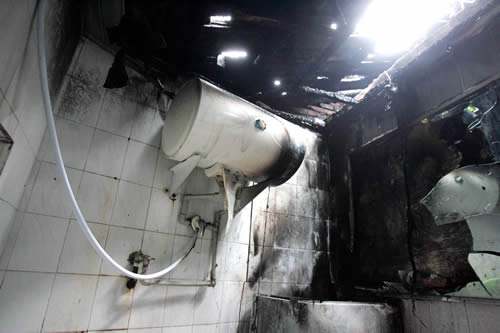 有时候家庭电路中用电器的总功率并不是很大，但是也会产生电流过大的现象，你认为原因可能是什么？
短路是家庭电路中电流过大的另一个原因。
由于改装电路时不小心、或绝缘皮破损或老化等原因使火线和零线直接连通，导致火灾。
课程讲授
新课推进
保险丝的作用
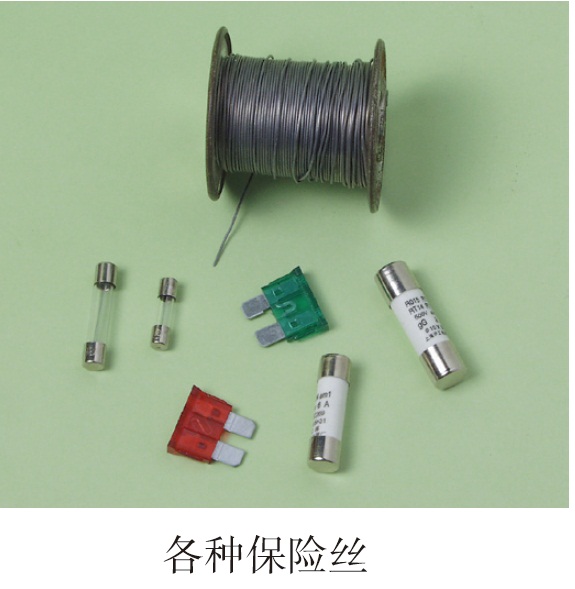 为了防止电路中电流过大，发生危险，电路中常常要安装保险丝，以保护用电器或人身安全。
各种保险丝
课程讲授
新课推进
保险丝的作用
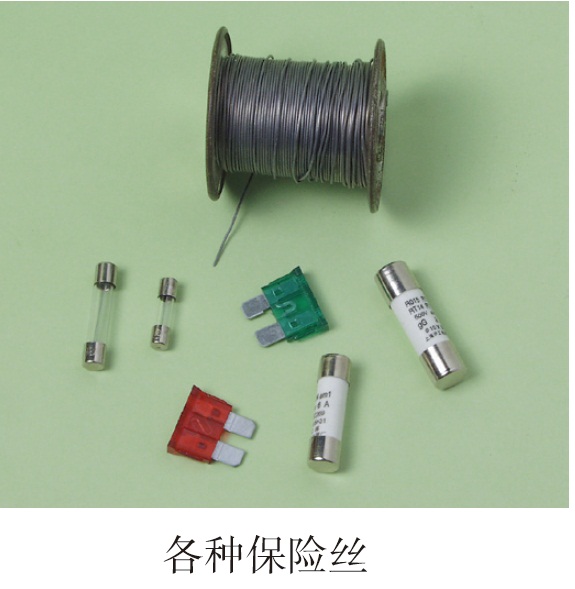 （1）材料：电阻比较大，熔点比较低的铅锑合金。
保险丝不可用铜丝或铁丝制作，因为铜丝或铁丝的熔点高，在电流过大时不易熔断，起不到保护电路的作用。
课程讲授
新课推进
保险丝的作用
课程讲授
新课推进
保险丝的作用
新型保险装置：空气开关
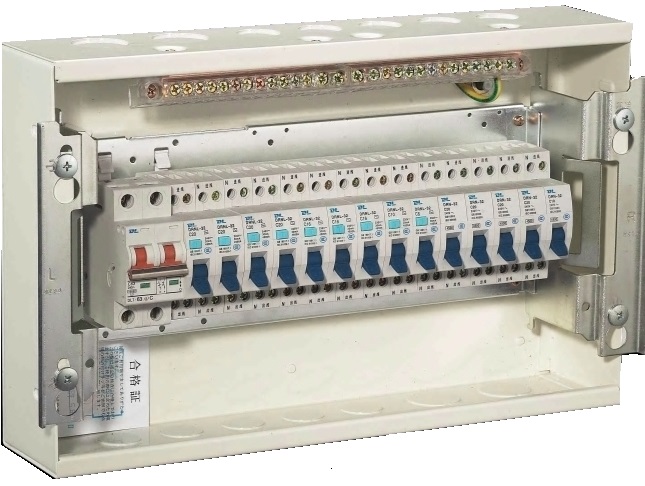 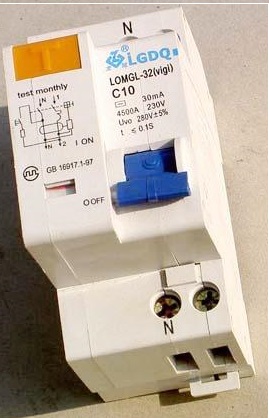 空气开关
住宅配电箱
课程讲授
新课推进
保险丝的作用
空气开关、保险丝和漏电保护器的区别
都属于保护装置
电路中电流过大时断开电路
家庭电路中发生漏电时断开电路
课程讲授
小结
家庭电路中电流过大的原因
家用电器的总功率对家庭电路的影响
短路
保险丝的作用
保护电路安全
习题练习
1.小文看书前将台灯插头插入了插座，闭合台灯开关时，家里电灯突然全部熄灭，经检查熔丝烧断。造成这一现象的原因应该是（　　）
A.开关发生了短路                   
B.插座发生了短路
C. 插头发生了短路                 
D.灯座发生了短路
D
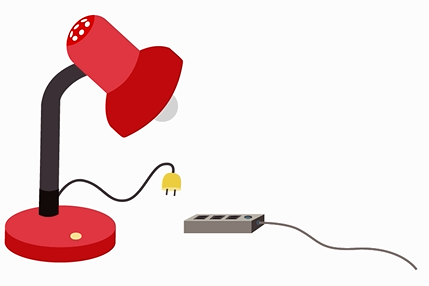 习题练习
2. 家庭电路中保险丝断了，以下原因不可能的是（        ）
   A、拉线开关中的两根导线头相碰 
   B、家庭中用电器的功率过大 
   C、保险丝的规格不合适，熔断电流太小  
   D、插头中的两根导线头相碰
A